三、水的奇妙現象
複習篇
明郁老師製作
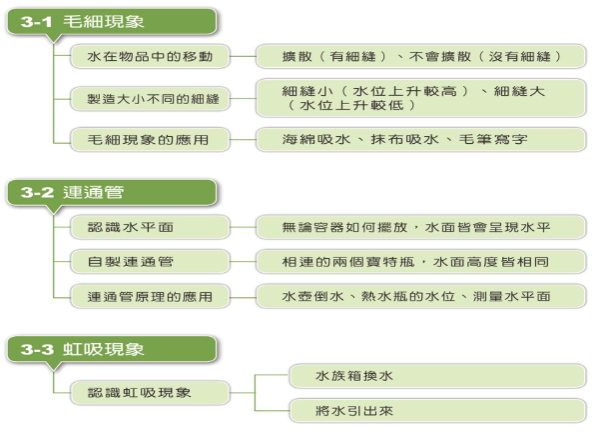 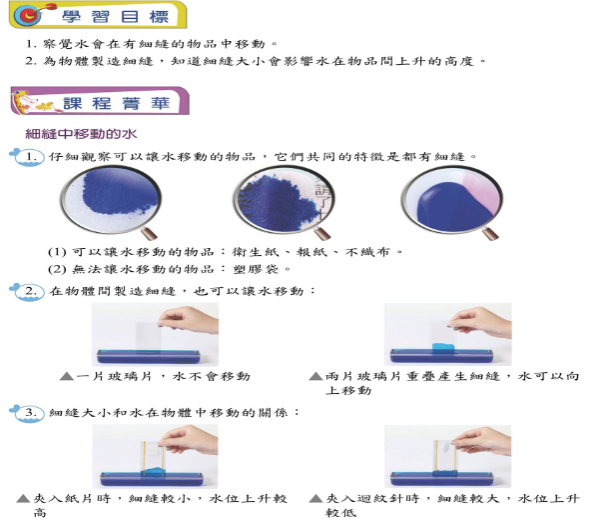 注意
注意
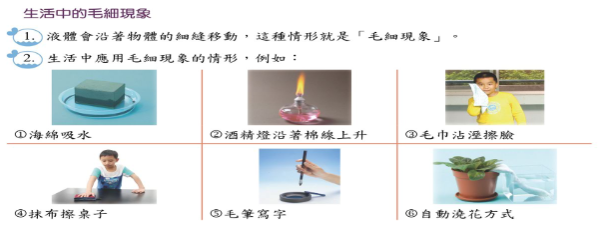 重點歸納
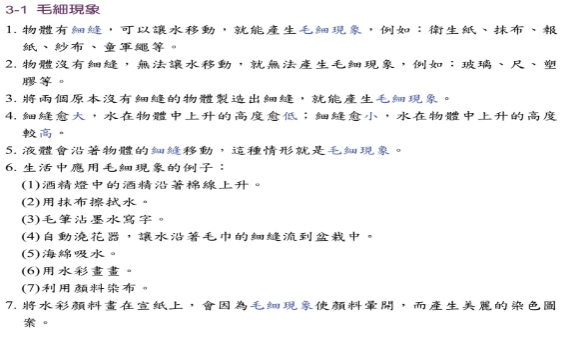 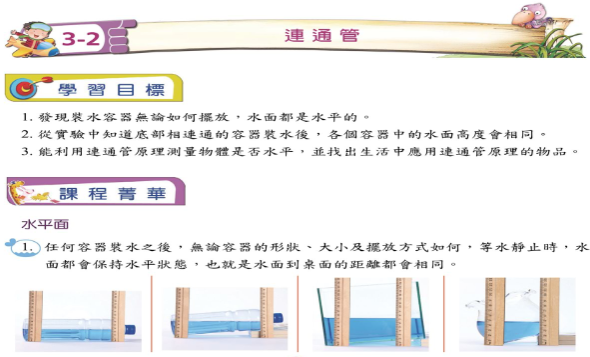 注意
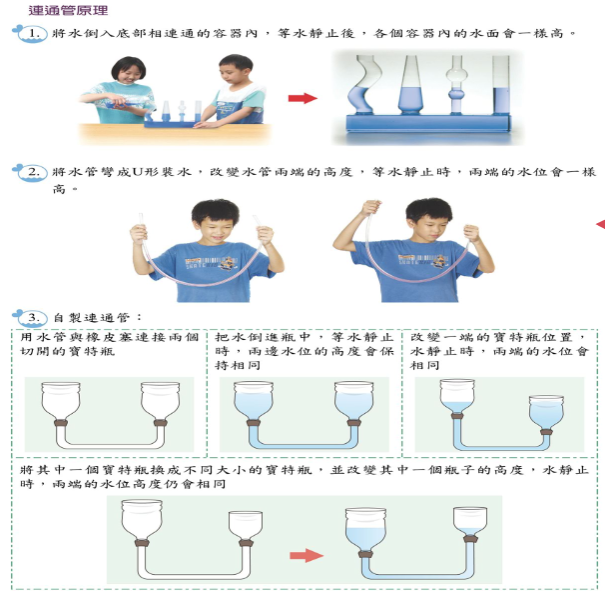 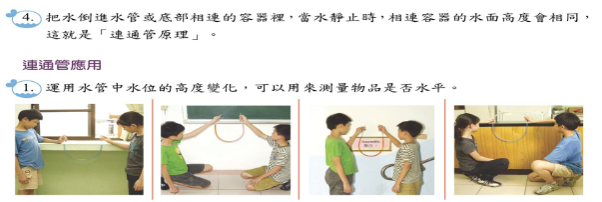 注意！
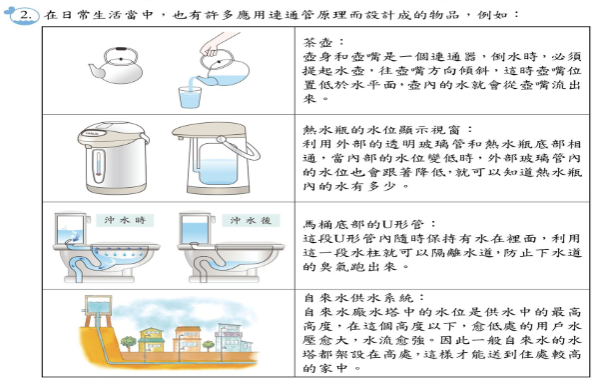 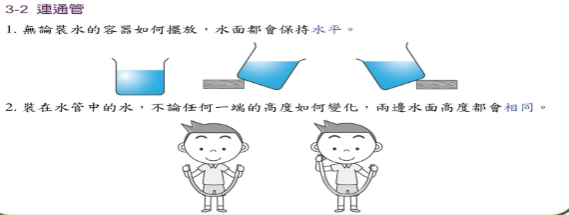 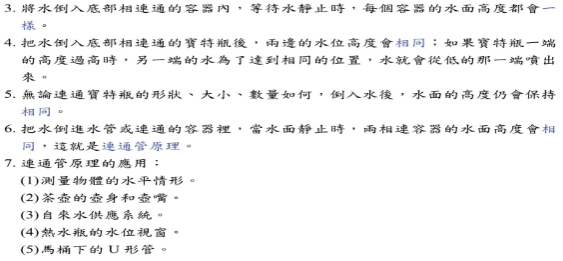 重點歸納
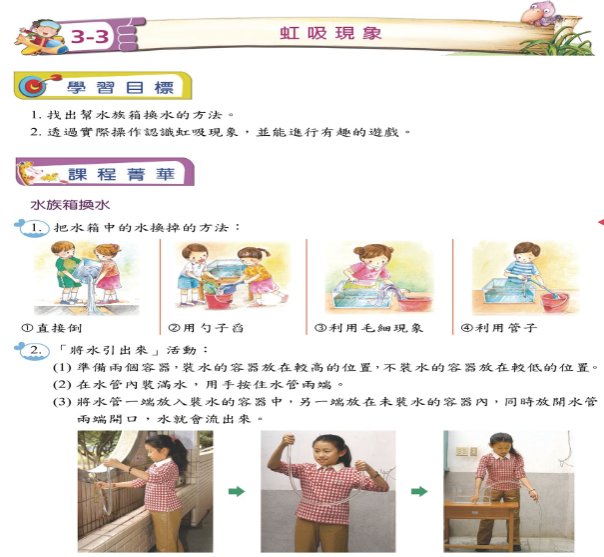 注意
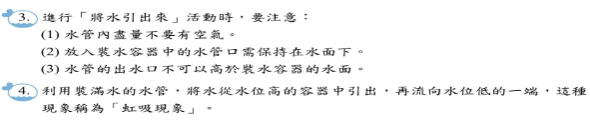 重點歸納
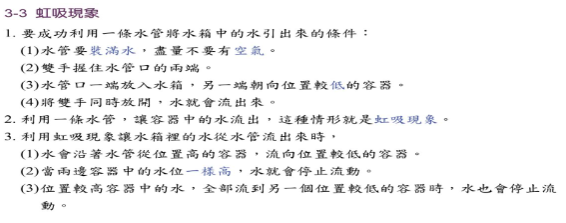 重點歸納
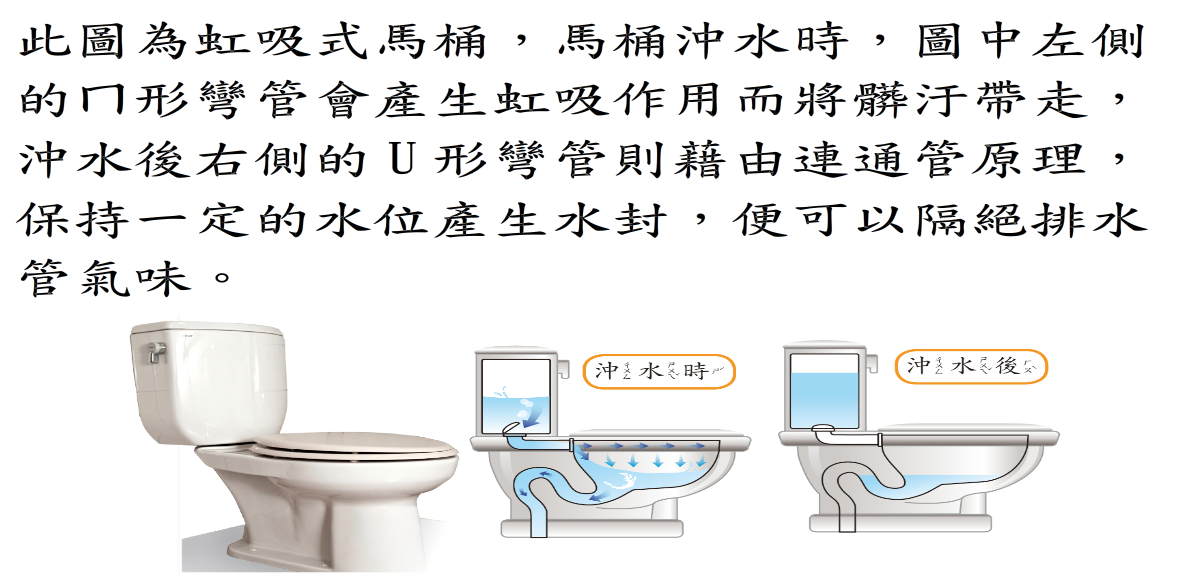 ①
②
①
②
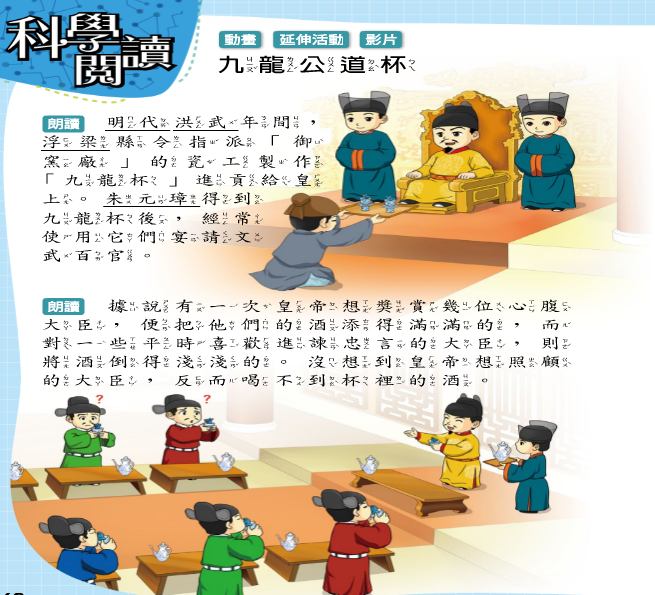 重點歸納
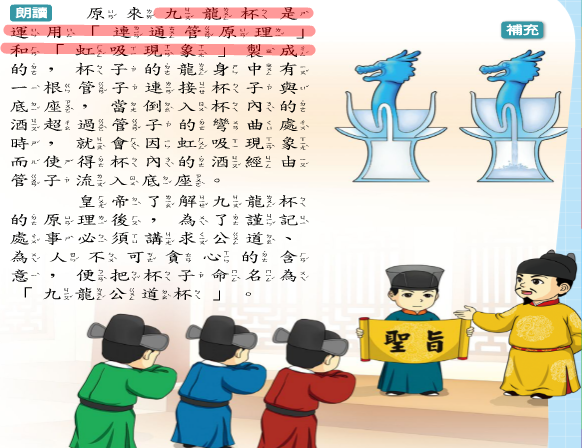